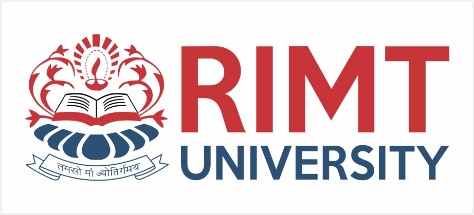 Engineering Mathematics-I (BMAT-1111)
Course Name: B.Tech (CSE)Semester: Ist
Prepared by: Sachin Syan
education for life                                          www.rimt.ac.in
1
Dr.Nitin Thapar_SOMC_ITFM
Department of Computer Science & Engineering
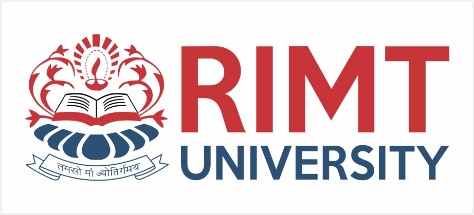 Topic Discussed
Equation Solvable for p
Equation Solvable for y
Equation Solvable for x
Leibnitz’s Linear Differential Equation
Bernoulli’s Equation
Department of Computer Science & Engineering
education for life                                          www.rimt.ac.in
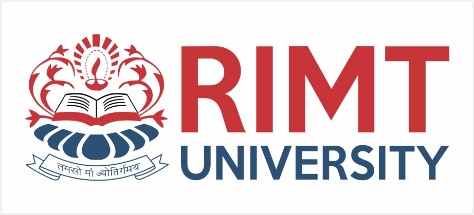 Equation Solvable for p
Resolving the left hand side of (1) into n linear factors, we have			[p – f1 (x, y)] [p – f2 (x, y)], ………, [p – fn (x, y)] = 0
which is equivalent to
			 p – f1 (x, y) = 0, p – f2 (x, y) = 0, ……… , p – fn (x, y) = 0If the solutions of the above n component equations are			F1 (x, y, c) = 0, F2 (x, y, c) = 0, ……… , Fn (x, y, c) = 0then the general solution of (1) is given by 
			F1 (x, y, c). F2 (x, y, c) ……… Fn (x, y, c) = 0.
Department of Computer Science & Engineering
education for life                                          www.rimt.ac.in
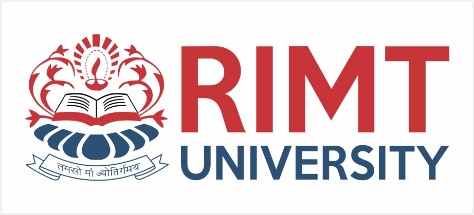 Equation Solvable for p
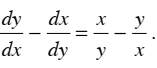 Example: Solve

		Solution:
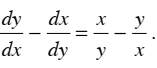 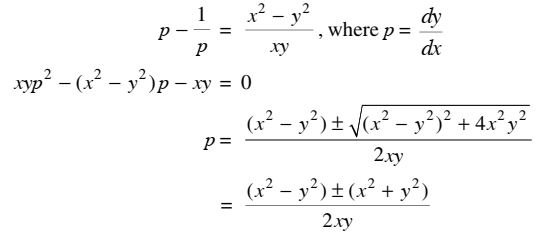 Department of Computer Science & Engineering
education for life                                          www.rimt.ac.in
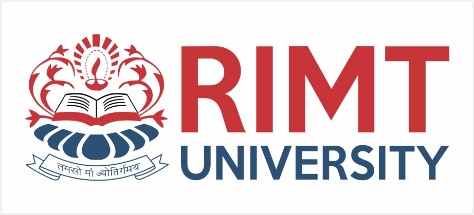 Equation Solvable for p
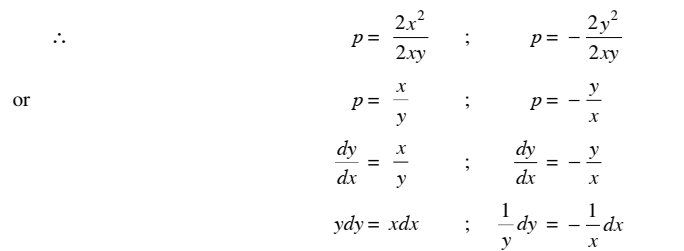 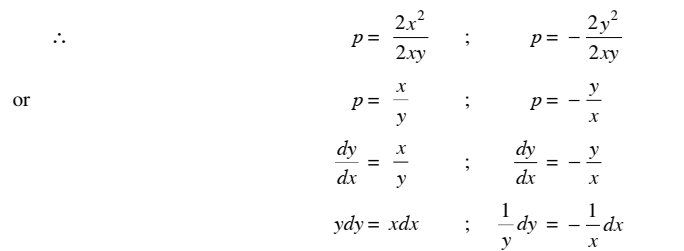 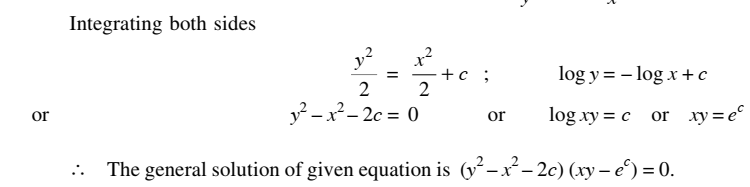 Department of Computer Science & Engineering
education for life                                          www.rimt.ac.in
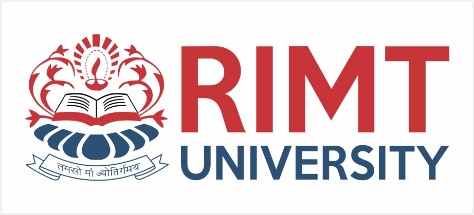 Equation Solvable for y
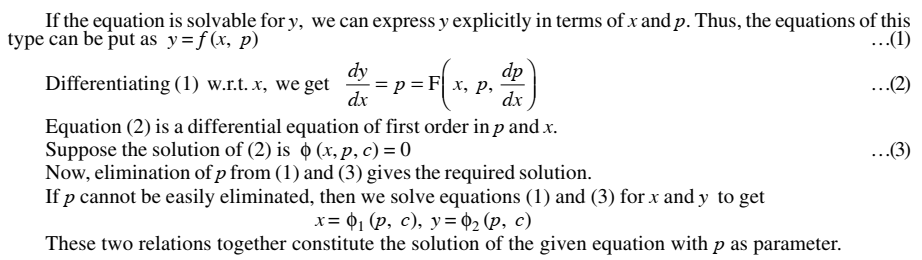 Department of Computer Science & Engineering
education for life                                          www.rimt.ac.in
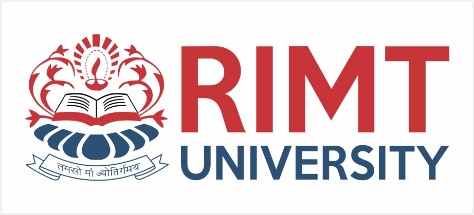 Equation Solvable for y
Example: Solve: y + px = x4 p2.
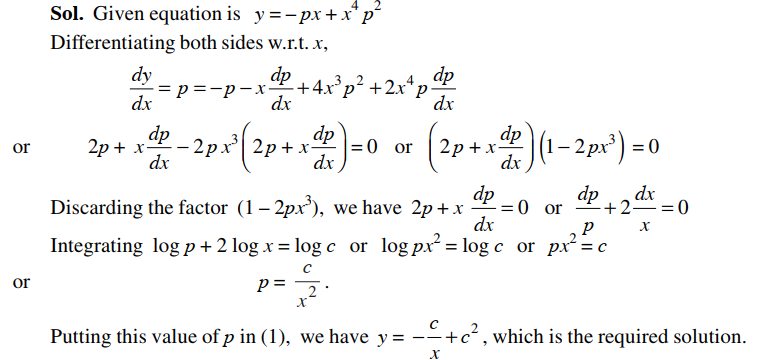 Department of Computer Science & Engineering
education for life                                          www.rimt.ac.in
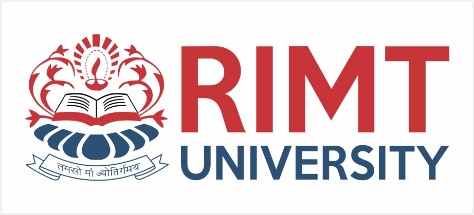 Equation Solvable for x
Example: Solve y = 2px + p2y .
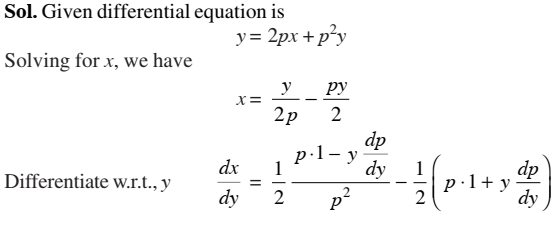 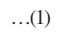 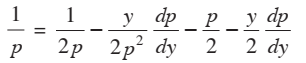 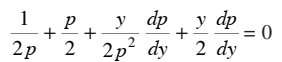 Department of Computer Science & Engineering
education for life                                          www.rimt.ac.in
Equation Solvable for x
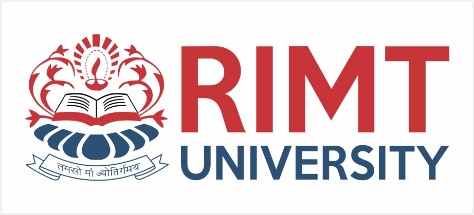 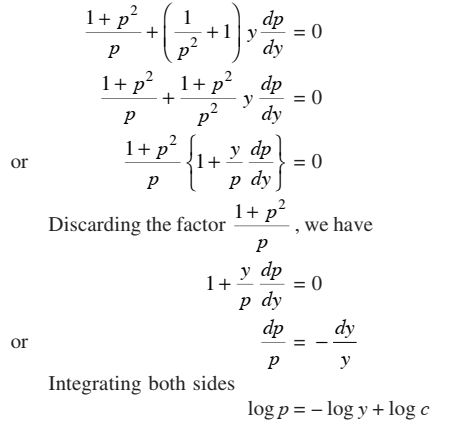 Department of Computer Science & Engineering
education for life                                          www.rimt.ac.in
Leibnitz’s Linear Differential Equation
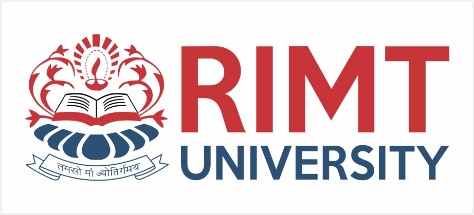 A differential equation is said to be Leibnitz’s linear or simply linear if the dependent variable and its derivatives occur only in the first degree and are not multiplied together. 

The general form of a linear differential equation of the first order is 

where P and Q are functions of x only or may be constants.
Department of Computer Science & Engineering
education for life                                          www.rimt.ac.in
Leibnitz’s Linear Differential Equation
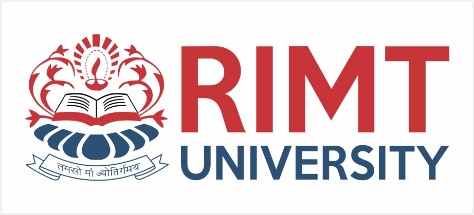 Solve the System of Linear Differential Equation


	To solve it, we multiply both sides by,             we get 



Integrating both sides,                                          we have 
			
			which is the required solution.
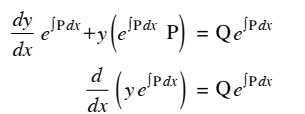 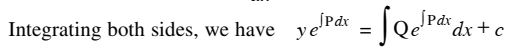 Department of Computer Science & Engineering
education for life                                          www.rimt.ac.in
Leibnitz’s Linear Differential Equation
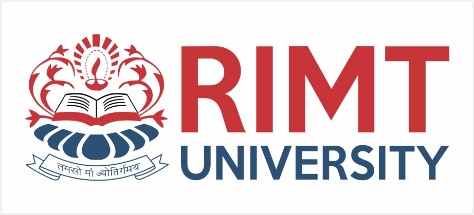 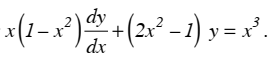 Example: Solve
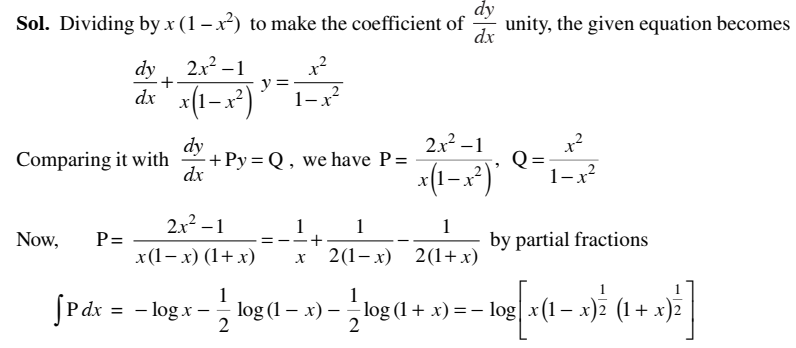 Department of Computer Science & Engineering
education for life                                          www.rimt.ac.in
Leibnitz’s Linear Differential Equation
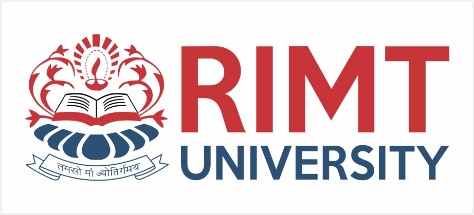 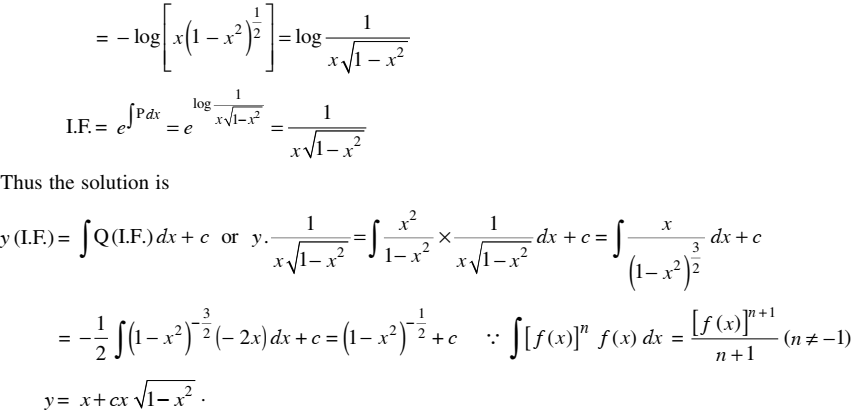 Department of Computer Science & Engineering
education for life                                          www.rimt.ac.in
Bernoulli’s Equation
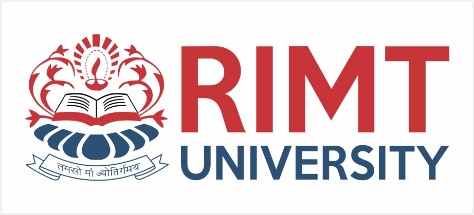 An equation of the form                       


where P and Q are functions of x only or constants is known as Bernoulli’s equation. Though not linear, it can be made linear. 

               Dividing both sides of (1) by yn, we have 	Putting	                    so that

	or	

	Equation (2) becomes 

		Which is a linear differential equation with z as the dependent variable
Department of Computer Science & Engineering
education for life                                          www.rimt.ac.in
Bernoulli’s Equation
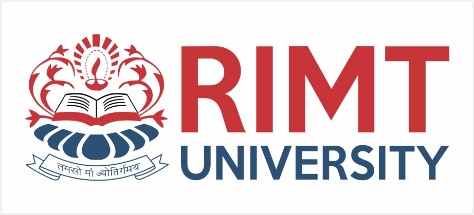 Example : Solve the following differential equations  
Sol.
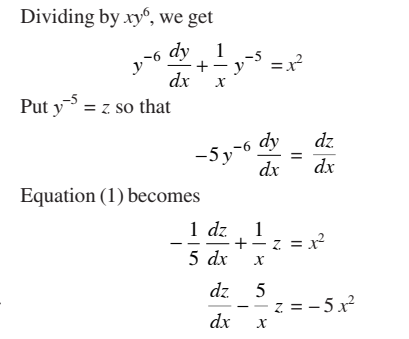 Department of Computer Science & Engineering
education for life                                          www.rimt.ac.in
Bernoulli’s Equation
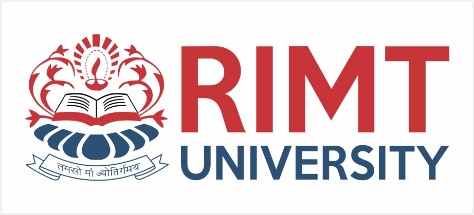 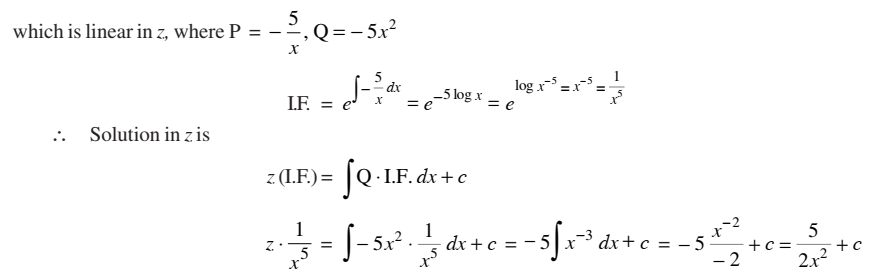 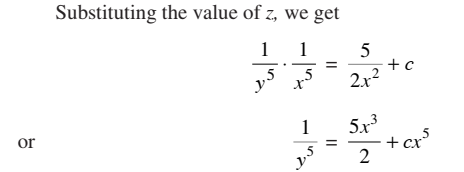 Department of Computer Science & Engineering
education for life                                          www.rimt.ac.in
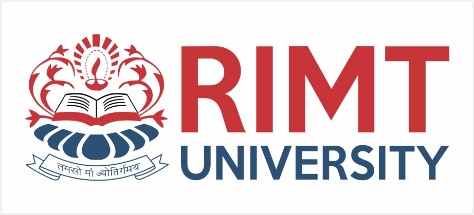 Topics Discussed in Next Lecture
Linear Ordinary Differential Equations of Second and Higher Order
Definitions
The Operator D
Complete Solution , Complementary Function, Particular Integral, Auxiliary Equation
Rules for finding the complementary  Funcxtion
Department of Computer Science & Engineering
education for life                                          www.rimt.ac.in